Population Size and Diversity
MT Evolution
Review: Population
A group of the same species that lives in the same area
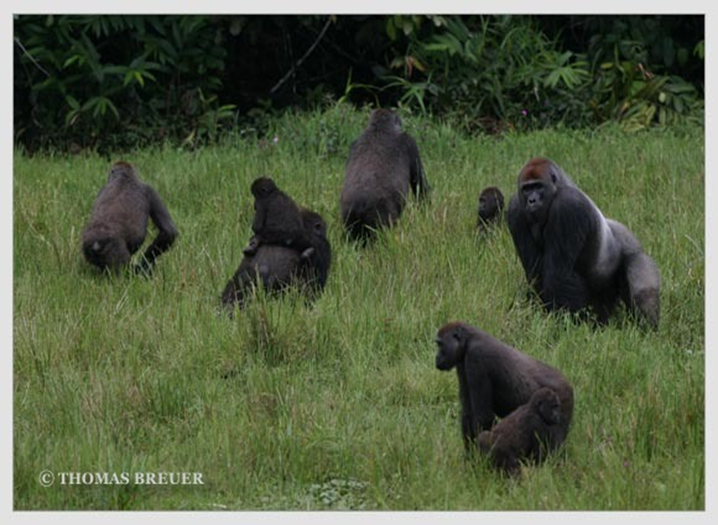 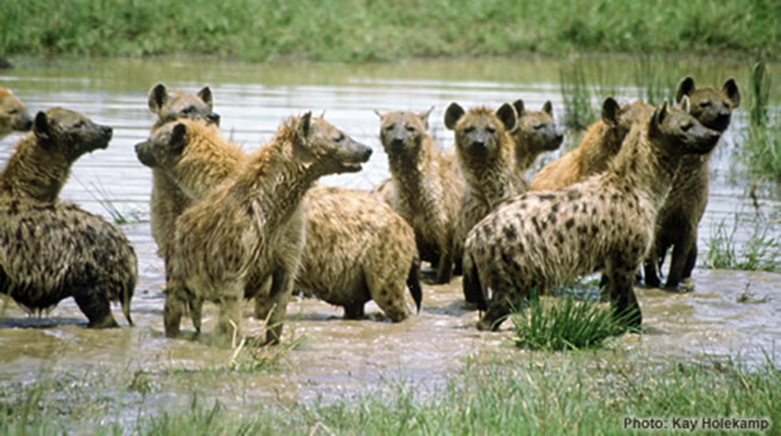 Review: Diversity
differences
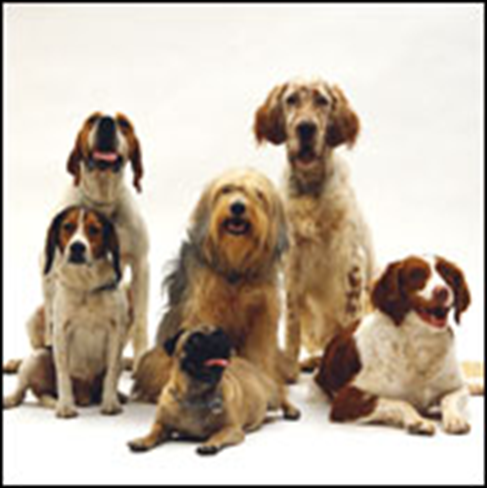 Quickwrite:
Which population would have less diversity: 
all of the hares in California or 
all of the hares in Lindsay?
Explain in writing
Hares in California
Hares in Lindsay
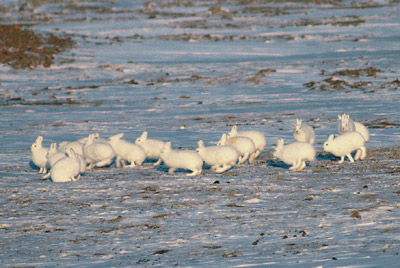 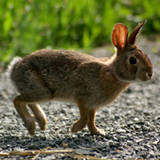 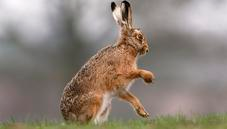 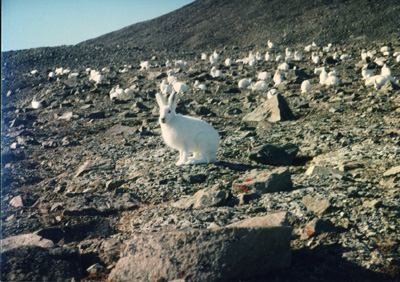 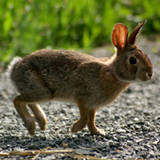 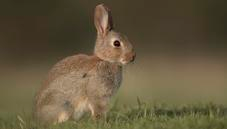 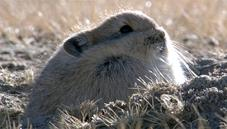 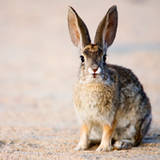 Connection:
Decrease Population Size = Decrease in Diversity

The smaller the population is, the smaller the chance of having diversity.  There are less individuals, thus they tend to be similar.  On the hand, the larger the population is, the greater the chance of having diversity.  There are more individuals, thus more chance for differences.